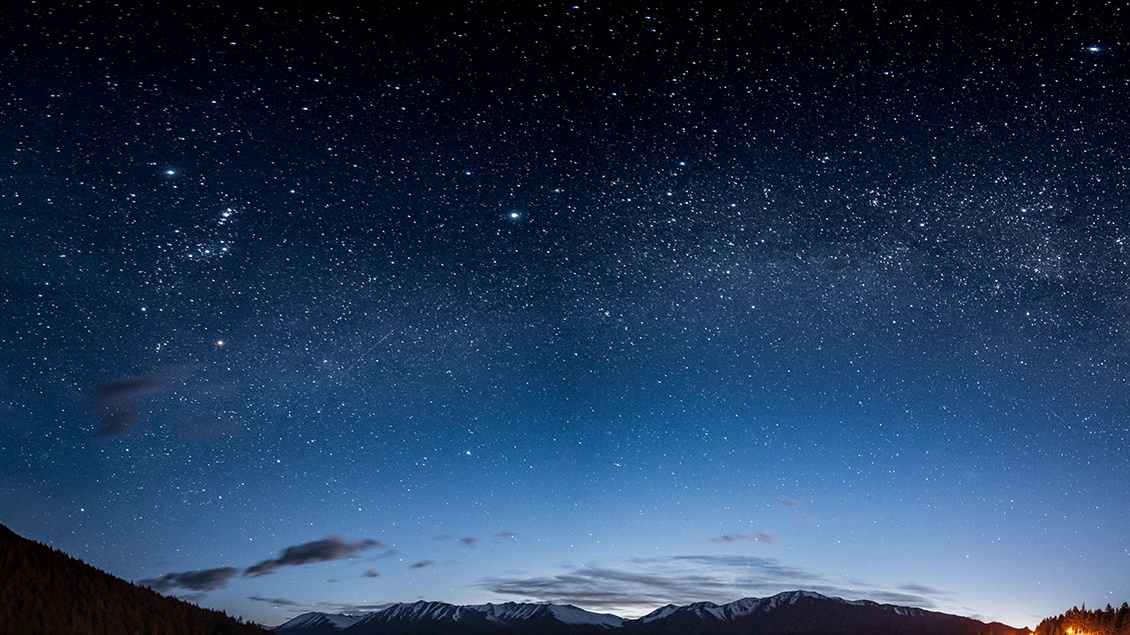 Pediatric assessment/skills
Aurora first quarter 2020 training
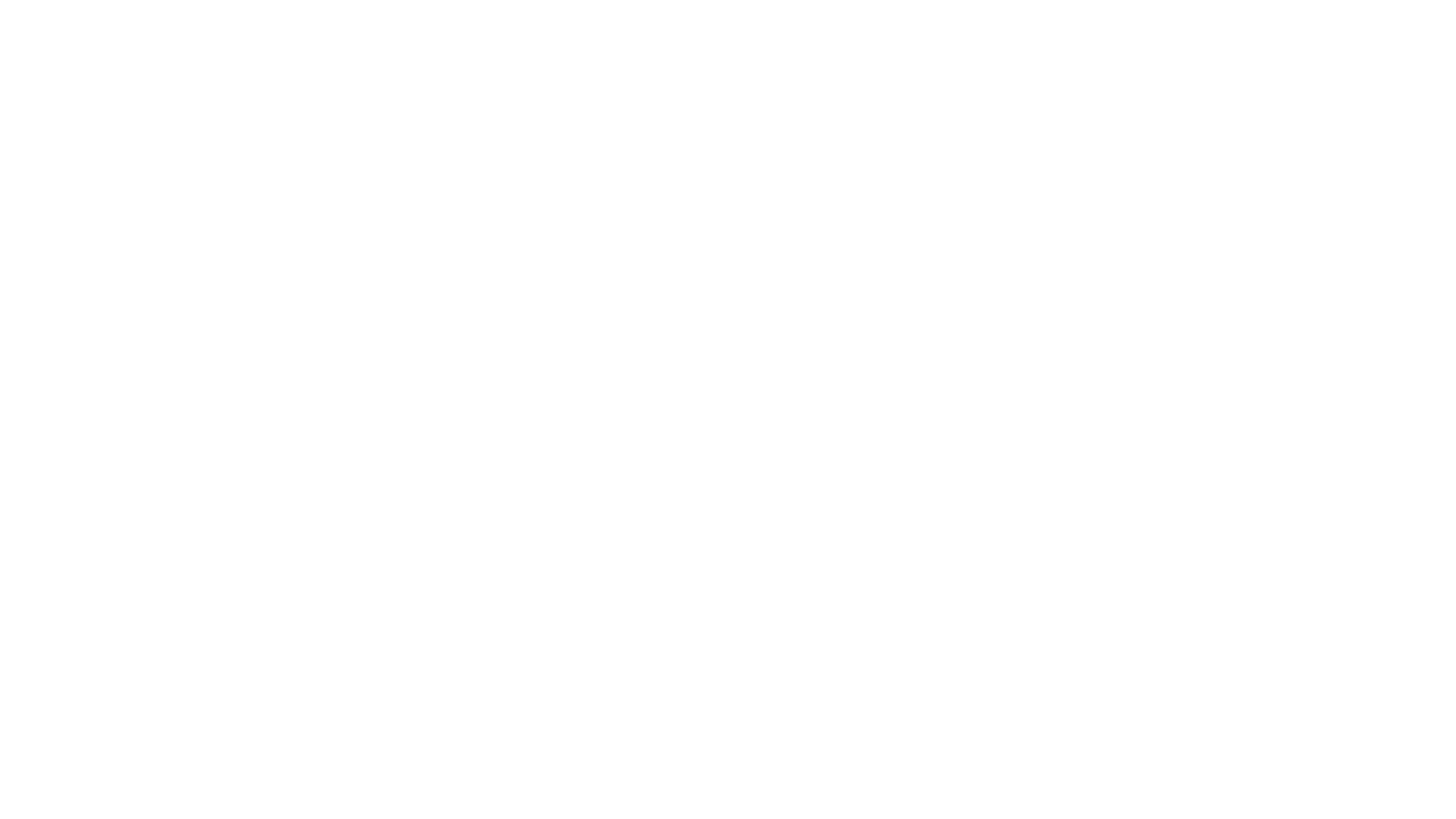 Pediatric assessment/skills
Objectives:

List and define the seven pediatric age groups
List the different references available to EMS providers to find normal values for pediatric vital signs
Explain why temperature is important in pediatric patients
Describe two characteristics of normal respiratory muscle movement in pediatrics
Describe ways in which an EMS provider can reduce a child’s fear when assessing blood pressure
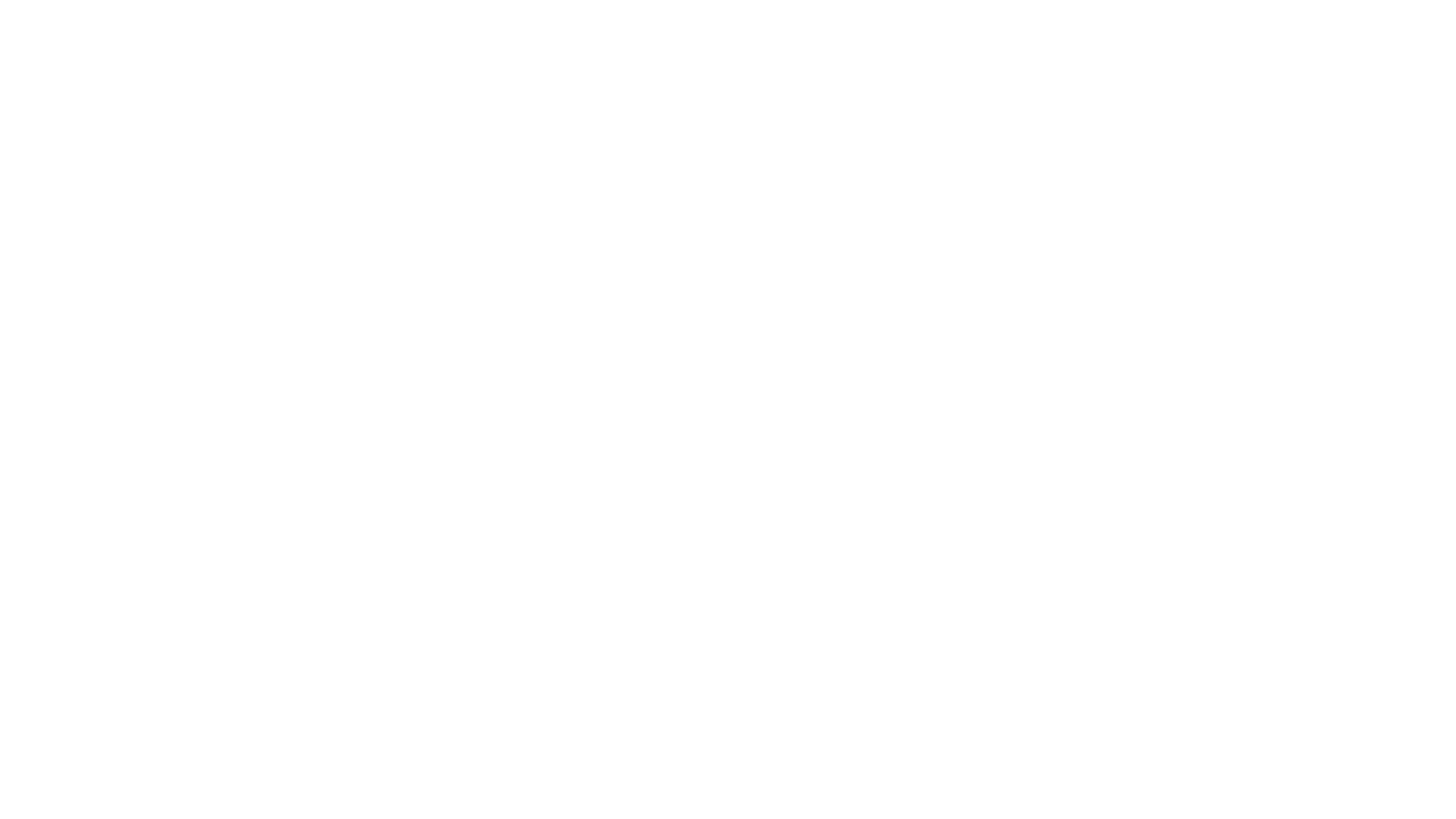 Pediatric assessment/skills
Objectives:
Explain why capillary refill is a reliable indicator of a child’s circulatory status
Describe why a pediatric patient’s body weight is important for the EMS provider and emergency care of a child
Explain why the EMS provider’s approach to a physical exam on a pediatric patient must incorporate the age as well as the emotional & psychological state of the patient
Explain the importance of a toe-to-head examination is better suited for a toddler and preschool child
List some of the differences in the level of cognitive and social competency of the preschool aged child and a toddler and how they can affect the EMS providers response/interaction with each age group
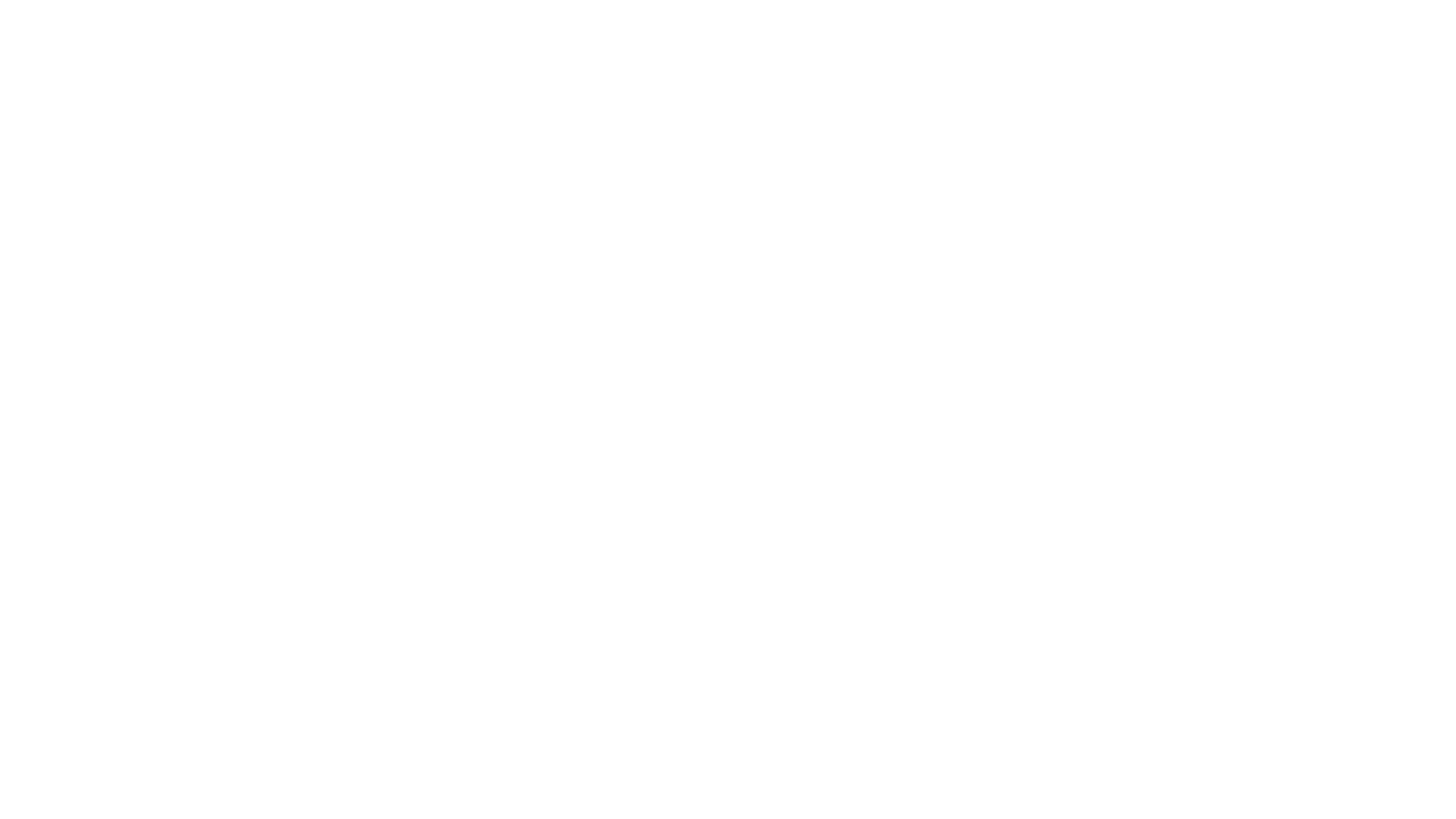 Pediatric assessment/skills
Objectives:
Describe the importance of involving a child in the history taking portion of the assessment and allow the child to make some of their own choices
Describe the general assessment approach to an adolescent patient
List the risk factors found to be a common denominator in abuse situations
List the risk factors that have been associated with pediatric suicide
Understand some of the equipment and devices that EMS may encounter with special needs patients and some of the complications associated with this specialized equipment
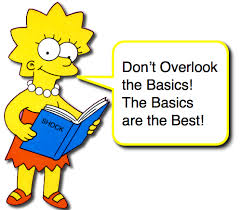 Age groups
Newborn – birth to the first few hours
Neonate – birth to 1 month
Infancy – birth to 1 year
Toddler – 1 to 3 years
Preschooler – 3 to 5 years
School age – 6 to 12 years
Adolescent (teenager) – 13 to 18 years
[Speaker Notes: -Infants (0-12 months) generally respond to the voice or face of their parents, like to be held by caregivers and crying can indicate pain, discomfort or hunger.

-Toddlers (1-3 years) are curious and, therefore, more apt to have an ingestion emergency or foreign body airway obstruction. Toddlers fear separation from their parents, so giving them a stuffed animal and allowing them to sit on their parents' lap might help build trust.

-Preschoolers (3-5 years) can talk with simple words, but often can’t understand what’s happening and are scared by the sight of blood, so it’s important to bandage even the simplest cuts and give constant reassurance.

-School-aged kids (6-12 years) can generally answer questions and follow the guidance of EMS providers but have very vivid imaginations, especially about death, and might need constant reminders that they’ll be okay.

-Adolescents (13-18 years) can provide accurate information but fear permanent scarring with trauma, feel modesty is very important to them, and can get caught up in the hysteria of a 911 call, so it’s important to be well versed in a variety of calming measures.]
CHILDREN AND FEAR OF MEDICAL HEALTH PROFESSIONALS
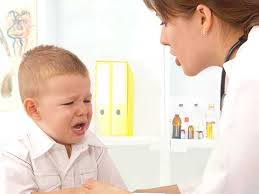 [Speaker Notes: -There are many different things that parents can do to try and prepare their children for for going to the doctor, or any medical specialist, but many times in those emergent situations, it can become even more difficult in an emergency situation. Many children are absolutely petrified by strangers, let alone an EMT/Firefighter. 
 - Having the parents with/near the child can be extremely helpful and make them feel just a bit more safer.
 - Practicing at home by familizarizing children with medical equipment (play equipment) can also be another step a parent can take to gain the confidence of little ones. 
 - Keeping the child calm can also be helpful. Helping keep the child calm is another good stance to take. 
 - Getting in "their face" can sometimes cause more issues and cause the child to become even  more fearful. 
 - Bringing a favorite blanket or toy or stuff animal can also provide a sense of comfort and trust. Utilization of the phone for movies or games can also be helpful, depending on the age and the situation.
 - Offer the child something to look forward to (obviously depending on the age), but things like another stuff animal or sometimes parents promise to take the child for ice cream, etc.
- If you have another EMT on the ambulance who is better with children, put them front and center and let them care for child]
Neonates and infants
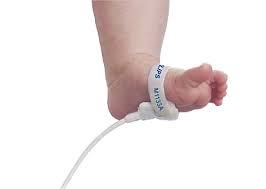 Keep the infant and parents calm – this is important in any situation
Be observant of your facial expressions and body language and this can alter any situation as well
Understand the anatomical significances in this age group
toddlers
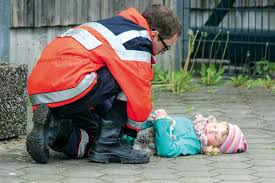 Main concerns are similar to that of an infant
Establishing a rapport with the parents and involvement in patient care is paramount in this age group
Observe general appearance as it is a reliable indicator in this age group
Performance of the toe-to-head exam will aid in reducing anxiety and fear
Use distractors while performing skills/assessments
Demonstrate procedures on a toy or parent first to help ease anxiety
Any invasive or unpleasant procedures, save for last
[Speaker Notes: -During this stage (toddler through age 7), young children are able to think about things symbolically. Their language use becomes more mature. They also develop memory and imagination, which allows them to understand the difference between past and future, and engage in make-believe.
 But their thinking is based on intuition and still not completely logical. They cannot yet grasp more complex concepts such as cause and effect, time, and comparison.]
At this age they have mastered the skill of talking and should be able to provide some details about what is going on with them
Cognitive and social competency will largely depend on the home environment and level of distress and they will either be willing to let EMS help them or will by “clingy” to the parent and/or caregiver 
This age group is lateral and what you say to them, is all that they hear and know so chose your words wisely
Gaining trust is vitally important in this age group
Do not ask the child to do something, tell them that you are doing something (“I am listening to your lungs that help you breath” and not “Can I listen to your lungs”)
Ask if they have a favorite toy or blanket, or something that is comforting to them that they are able to bring with in the ambulance
Preschool age
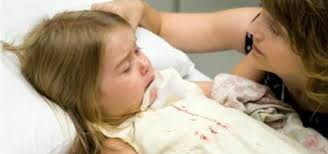 [Speaker Notes: -Between the ages of three and five years, children refine their motor skills. They can throw a ball overhand, skip and hop, stand on one foot for ten seconds or longer, dress themselves, and draw a person with features.
Signs of developmental disabilities, such as cerebral palsy, may appear during this stage of development.
-A preschool aged child is a "magical thinker." Concrete concepts must be described in short, simple terms. 
-A preschooler is often very cooperative during the assessment process and may be able to provide a history. 
-Questions should be simple and direct. 
-Allow the child to handle equipment. 
-Use distractions. 
-Do not lie to the child. If the procedure is going to hurt, tell them. 
-Set limits on behavior (i.e. "You can cry and scream, but not bite or kick.") 
-Focus on one thing at a time.
 -Play games with immobilizing preschoolers to distract him/her and prevent them from squirming.]
School age children
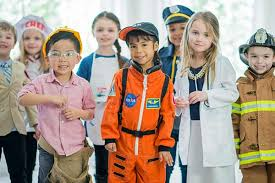 Increased modesty, self-esteem and independence
Important to not feel different from others
Involve the child in all aspects of care including obtaining their history and then verifying the information with the parent and/or caregiver
Allow the child to make choices in order to help them obtain them that sense of control
[Speaker Notes: -School age children are six to 12 years old. They are capable, confident, independent and responsible. Peer relationships, particularly relationships with friends of the same gender, are important to school age children. The older school age child begins to develop sexual characteristics.
-Signs of ADHD, such as trouble staying focused and being easily distracted, may appear in school age children.
-The school aged child is usually cooperative and can be the primary source for the patient history. 
-Explain all procedures simply and completely and respect the patient's modesty. 
-Substance abuse issues may be present in this age group and should be considered during the care of altered level of consciousness cases. 
-Children at this age are afraid of losing control, so let him/her be involved in the care. However, do not negotiate patient care unless the child really has a choice. 
-Reassure the child that being ill or injured is not a punishment and praise them for cooperating]
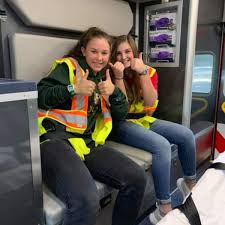 Teenager (adolescent)
Approach them the same way you would an adult
Modesty is especially important as well as preservation of this
Must be taken seriously with suicidal/homicidal threats
[Speaker Notes: -The adolescent is more of an adult than a child and should be treated as such. Depending on the nature of the problem, an accurate history may not be possible with parents observing. It may be necessary to separate the parent and child during the assessment. 
-Regardless of who is present, respect the patient's modesty. Avoid exposing the adolescent unnecessarily. 
-Explain what you are doing and why you are doing it! 
-Show respect-speak to the adolescent directly. Do not turn to the caregiver for the initial information.]
Pediatric triangle
[Speaker Notes: Appearance – what does the child look like? What do we take in at first glance that might concern us?
-Consider the mnemonic TICLS – T-Tone
                                                        - I – Interactions
                                                        - C- Consolability
                                                        - L – Look/Gaze
                                                        - S – Speech/Cry
- Breathing – Assessing their work of breathing and to assess this involves looking at the child and watching for abdominal breathing, nasal flaring, tracheal tug, intercostal retractions

-Circulation – utilization of capillary refill is the most commonly used in children, but this is not part of the assessment triangle. Once a snapshot is created, combining all three will aid in determining how sick the child is and what could possibly be wrong with them]
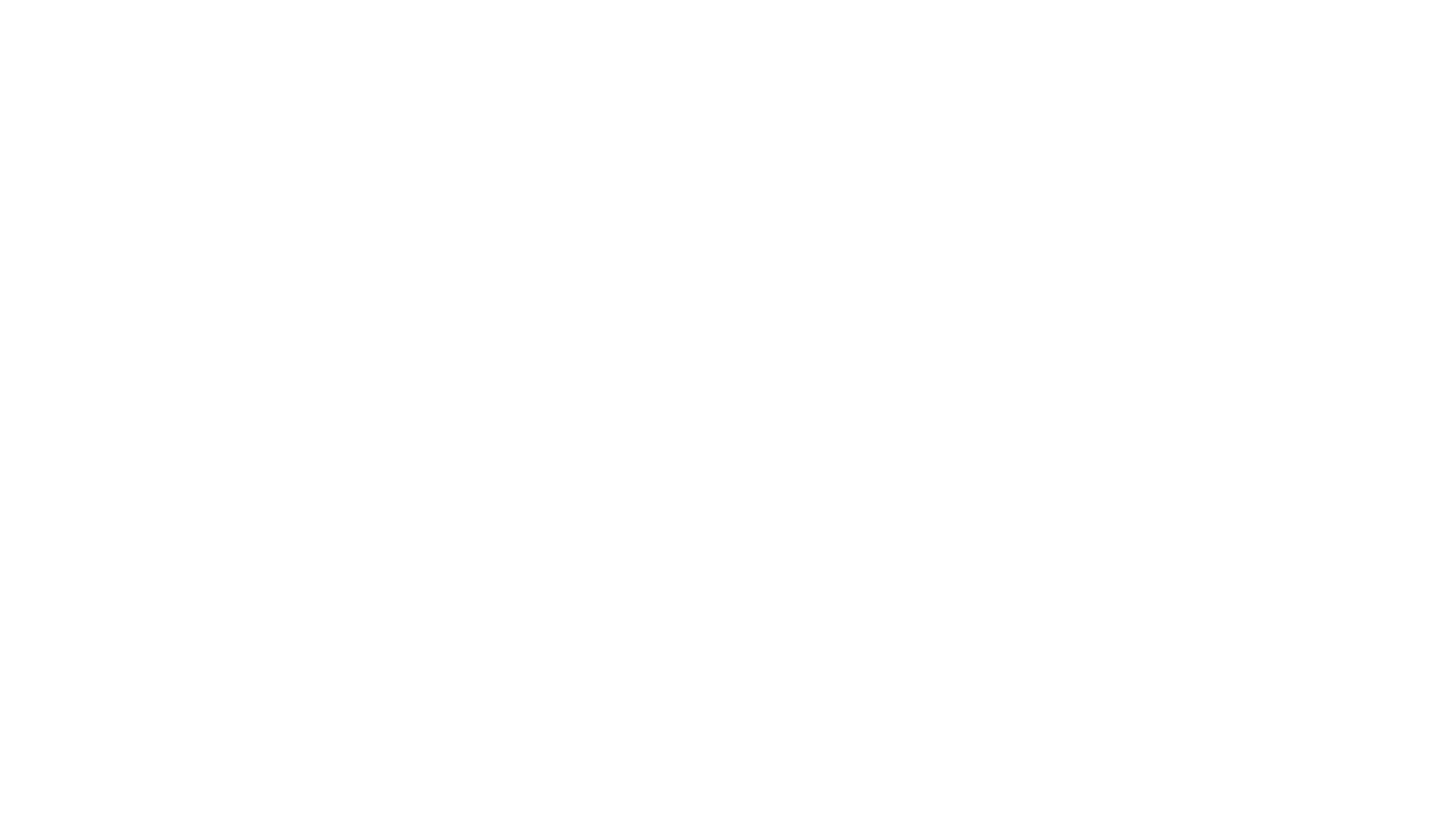 Pediatric assessment triangle
[Speaker Notes: -Assessments and interventions must be tailored to each child in terms of age, size and development. 
-Smile, if appropriate to the situation. 
-Keep voice at an even, quiet tone -do not yell. 
-Speak slowly. Use simple, age appropriate terms. 
-Keep small children with their caregiver(s) whenever possible and complete assessment while the caregiver is holding the child. 
-Kneel down to the level of the child if possible. 
-Be cautious in the use of touch. In the stable child, make as many observations as possible before touching (and potentially upsetting) the child. 
-Adolescents may need to be interviewed without their caregivers present if accurate information is to be obtained regarding drug use, alcohol use, LMP, sexual activity or child abuse. 
-Observe general appearance and determine if behavior is age appropriate. 
-Observe for respiratory distress or extreme pain. 
-Look at the position of the child. 
-What is the level of consciousness? 
-Muscle tone: good vs. limp. 
-Movement: spontaneous, purposeful or symmetrical. 
-Color: pink, pale, flushed, cyanotic or mottled. 
-Obvious injuries: bleeding, bruising, gross deformities, etc. 
-Determine weight -ask patient, caregiver(s) or use Broselow tape.]
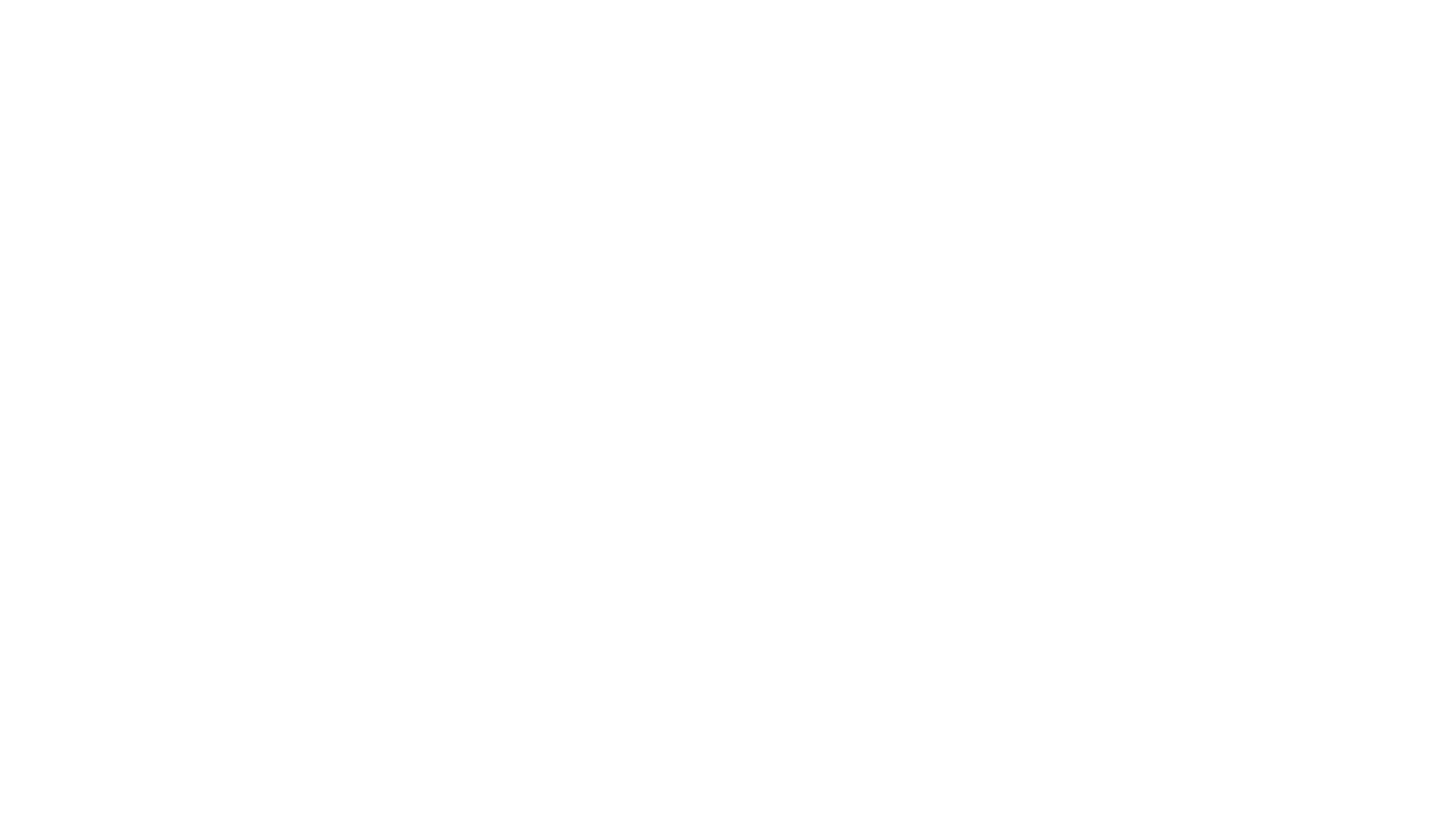 Pediatric anatomy
[Speaker Notes: -The pediatric airway varies anatomically from the adult airway. The airway is smaller and more flexible, the tongue is relatively larger and the epiglottis is higher. These differences must be taken into consideration when positioning the head to maintain the airway (i. e. less hyperextension is needed to open the pediatric airway than the adult). 
-Mucous, blood, and vomit may easily block the pediatric airway. Therefore, careful attention must be given to clear the airway and appropriate pediatric suction equipment should be available. 
-Inadequate maintenance of the patient's airway, inappropriate maneuvers, using inappropriately sized airway equipment and/or failure to recognize an obstructed airway will complicate the patient's condition and can lead to bradyarrythmias/cardiac arrest. 
-Do NOT use the head tilt/chin lift maneuver on a patient with a suspected cervical spine injury. 
-Proper facemask seal during artificial ventilations is imperative to assure adequate ventilation. 
-Inadequate oxygen delivery settings (i.e. too low) will complicate the patient's condition]
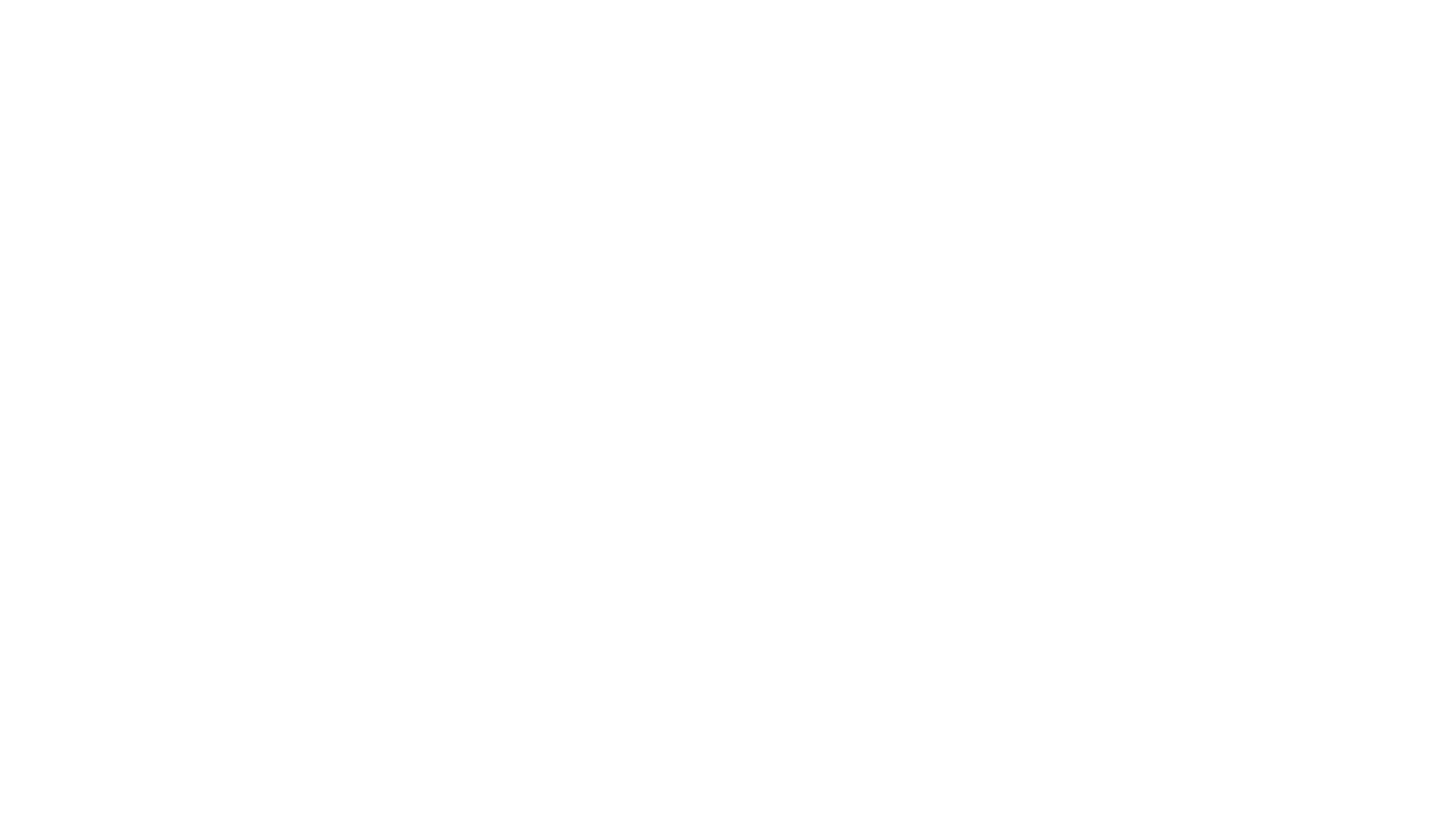 Pediatric anatomy
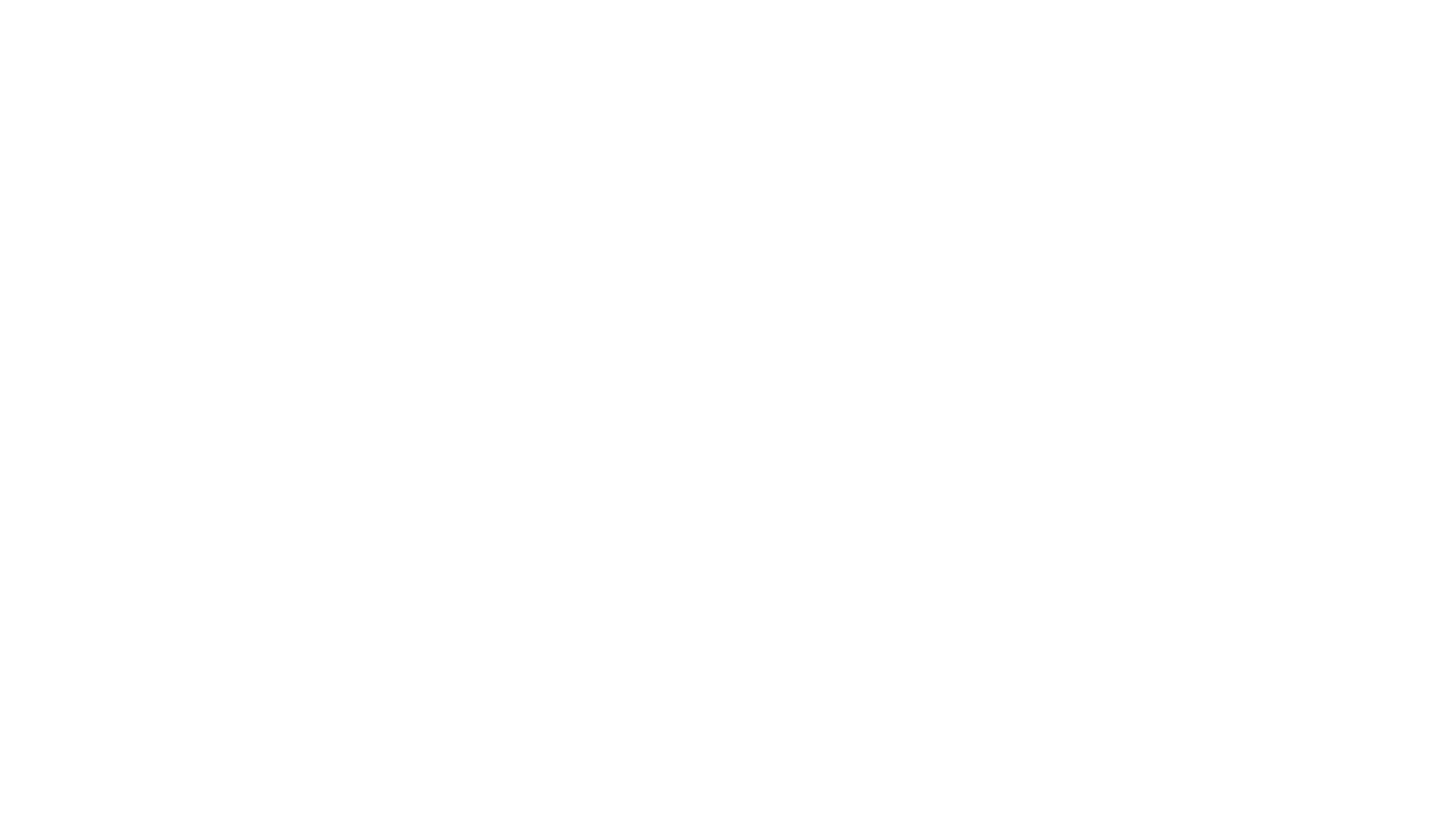 Chief complaint
Chief complaint (con't)
[Speaker Notes: -it is always easy to walk into the room and look around and do a quick glance to obtain that initial first impression/chief complaint, even if the child is not speaking
-EMS cannot just walk up to a child and start listening to their lungs, heart, etc., we must take a step back and explain things in their terms (depending on the age of the patient) and let them know what we are doing and the reason for it. We have to make every attempt to remove that sense of fear from the child.
-It is important to continue working while explaining things – this is where multitasking plays an important role in obtaining not only vital patient information, but also obtaining the necessary objective information from our patients and thus to start treating them.]
Focused history
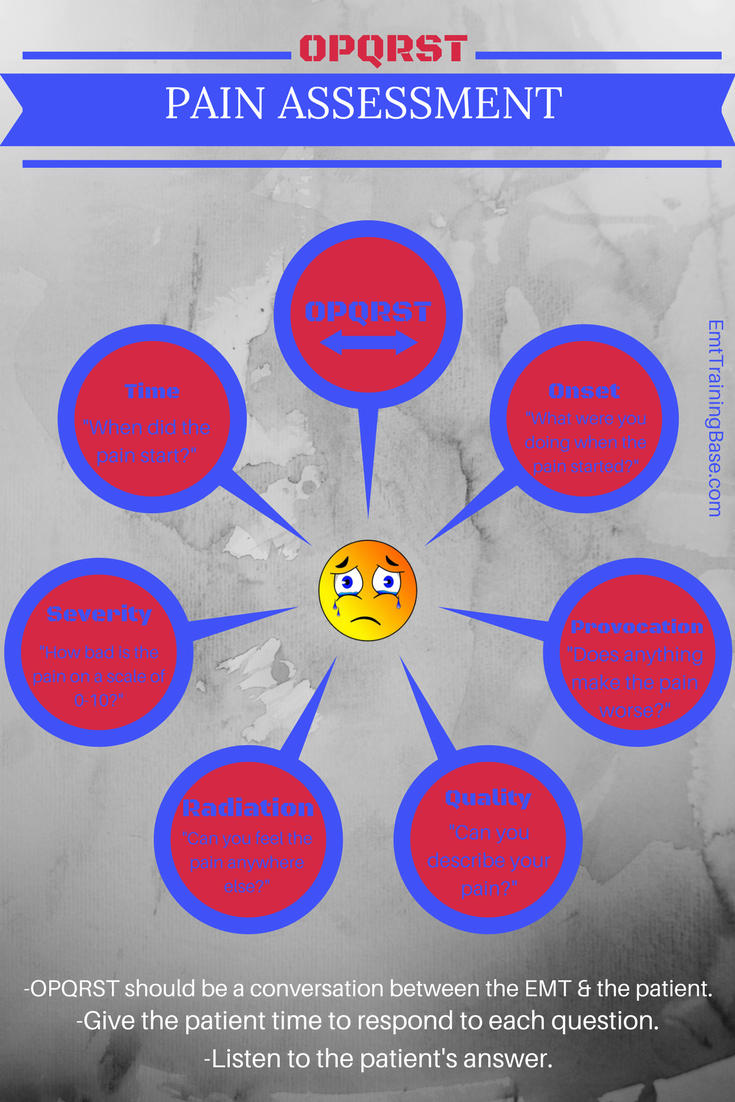 The OPQRSt history
O – Is this a new problem or has a preexisting condition worsened?
P – What was the patient doing at the time of onset?
Q – What does the pain feel like?
R – Has the parent/caregiver performed any interventions?
S – Is this condition improving or not?
T – When did the symptoms begin?
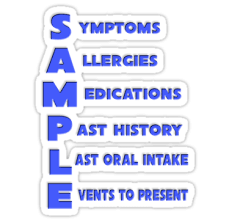 Sample history
S – What prompted you to call EMS?
A – Does the child have any allergies?
M – What medication is the child taking?
P – Has this ever happened before?
L – When did the child last eat?
E – Did the problem occur suddenly or has it been getting worse?
[Speaker Notes: -We always have to remember to change how we ask questions to pediatric patients. We cannot use medical terminology or things that generally an adult would understand. We will not be able to obtain the necessary information by asking questions that they will not understand. 
-It is always a good rule of thumb to ask if there are any known medication allergies. Many times we will ask if “you have any allergies”. It is better to ask if there are any known medication allergies which makes the question more specific.
-Always ask if the child is taking any prescription or herbal supplements
-When attempting to obtain a history, try and keep the questions simple and specific to what is going on at this time. If time allows, it is okay to ask questions regarding other past medical history, but make sure to keep it specific.
-make every attempt to try and obtain when the issue/complaint started and if there is anything that happened to make this worse or better]
Vitals signs in infants and pediatric patients
Formula for Estimating Normal Weight in Children (kilograms) • 
Under 12 months - (Age in months/2) + 4 = Weight in kg 
1 to 10 years - (Age in Years x 2)/10 = Weight in kg
[Speaker Notes: -vitals signs vary on pediatric patients, thus it is imperative to utilize the Broselow tape or have a chart in the ambulance that has specifics regarding vital signs for the different age groups. Realistically, we rarely care for pediatric patients, thus it is important to know what “normal” vital signs are depending upon the age of the patient.]
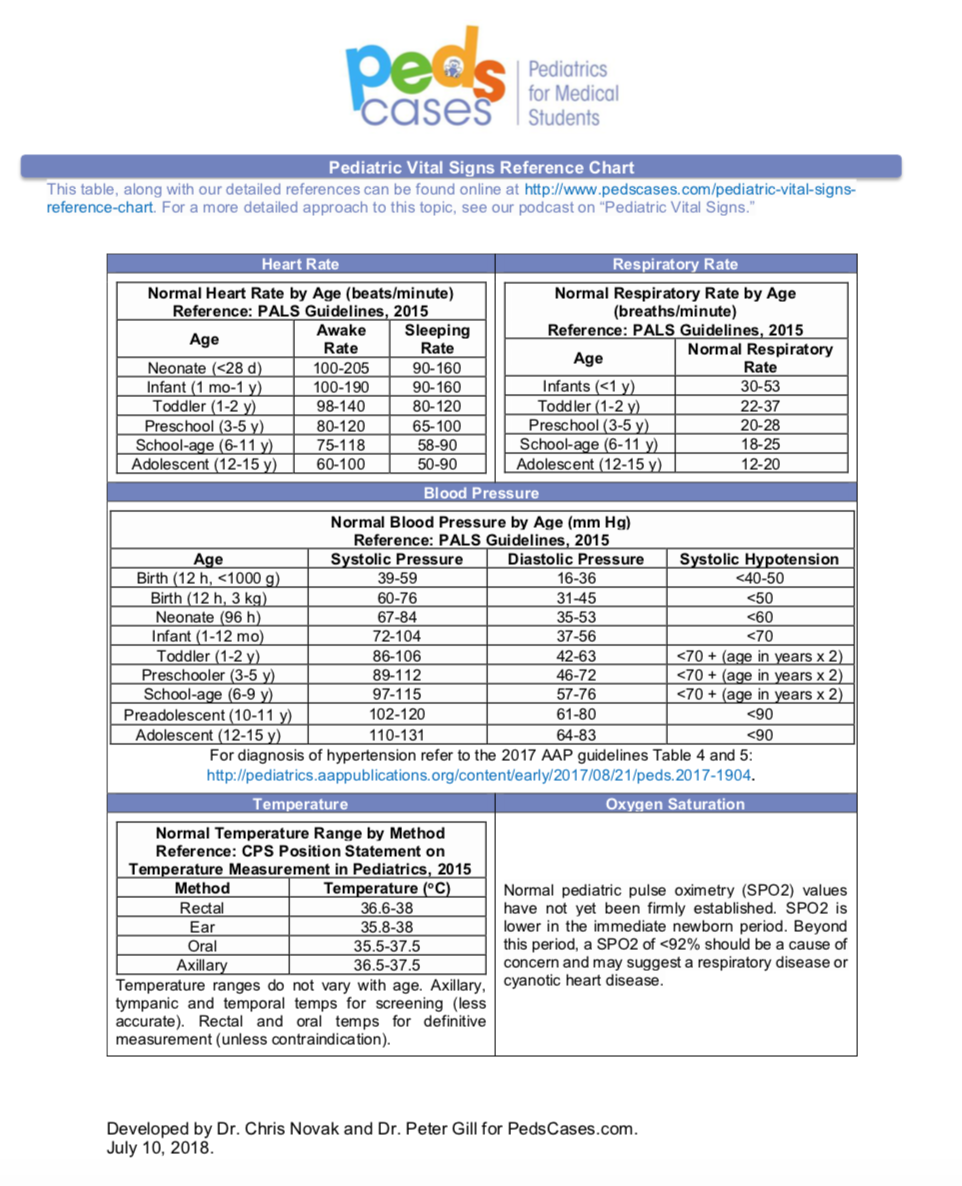 Pediatric vital signs
http://www.pedscases.com/pediatric-vital-signs-reference-chart
Pediatric vital signs
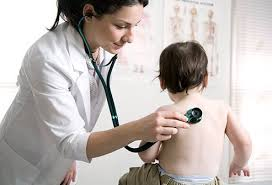 Knowledge of proper equipment to be utilized based on age and size
Utilization of the Broselow tape, etc for reference
Patients over the age of 12 have vital signs that are similar to an adult
Temperature is an important vital sign in pediatric patients
In pediatric patients less than three months of age, a fever can be an  indicator of a potentially serious health complication
Pediatric vital signs (con’t)
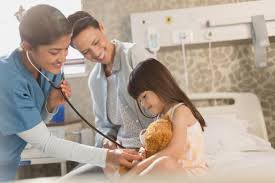 Most pediatric patients have a tougher time controlling their thermal control mechanism
Infants, as well as small children are unable to shiver
There are significant fluctuations in temperature leading to febrile seizures
Rectal temperatures are preferred method in children under the age of 6 months
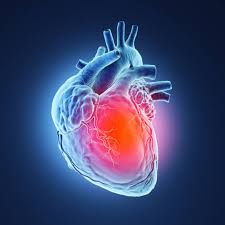 Heart rate
Obtain an infants heart rate by auscultating apical heart beat or by palpating femoral/brachial pulses
Sinus arrythmia is normal in children
Palpate the radial pulse in older children
[Speaker Notes: -]
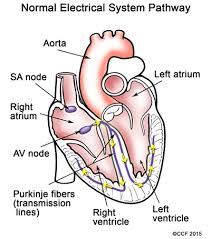 Areas for auscultating heart sounds
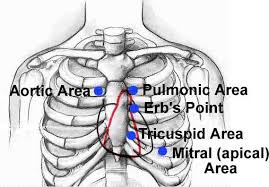 Respiratory rate
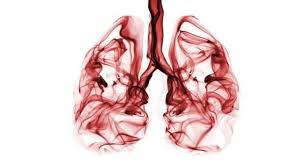 Infants and small children –observe the abdomen for respiratory movement
Older children – EMS can palpate and/or observe the chest the same as in an adult patient
Blood pressure
May be hard to obtain in small children out of fear or being uncooperative
Obtaining an exact blood pressure reading on most children is unnecessary
Temperature, skin color and condition is a more reliable indicator in pediatrics than in adults
[Speaker Notes: -You can take a blood pressure on a child in several different locations. You can take a blood pressure on the thigh, calf, upper arm and wrist area. If the child is young and extremely scared, take the blood pressure in an area that is out of site and out of mind as this will cause less discomfort to the child.]
Capillary refill
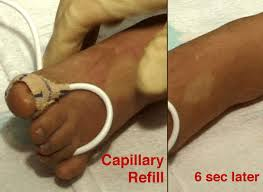 Capillary refill time of greater than 2 seconds is considered delayed
Capillary refill is a reliable indicator of circulatory status in pediatric patients
In an infant, capillary refill is assessed on the bottom of the foot
Body weight
Body weight in pediatrics is important!!!
Ask the parent and/or caregiver about a current weight and when the weight was obtained
Estimating a child’s weight is also possible (in kilograms). This is accomplished by multiplying the child’s age by 2 and adding 8 (example child’s age x 2) + 8 = weight in kilograms
Parents of pediatric patients
Buidling confidence with caring for pediatric patients
Pediatric pain assessment
[Speaker Notes: -Remember to utilize the Broselow tape when considering pain medication for patients. It is important to have a weight (this is where the parents will play a huge role). 
-Communication is generally an under-utilized component of pain management
-An EMT who treats a patient for pain control can aid in breaking the pain anxiety cycle
-How a patient perceives the people/EMTs caring for them and the way the EMTs work directly influences the patient’s suffering
-A professional demeanor often times inspires confidence and trust
-It is absolutely crucial to explain every step of the process, thus alleviating much of the anxiety that comes along with the illness or injury
-Distraction in pediatric patients is one of the most powerful communication skills. Direct communication with pediatric patients can often times be a distractor, thus distracting them from what is actually taking place, or focusing on their injury]
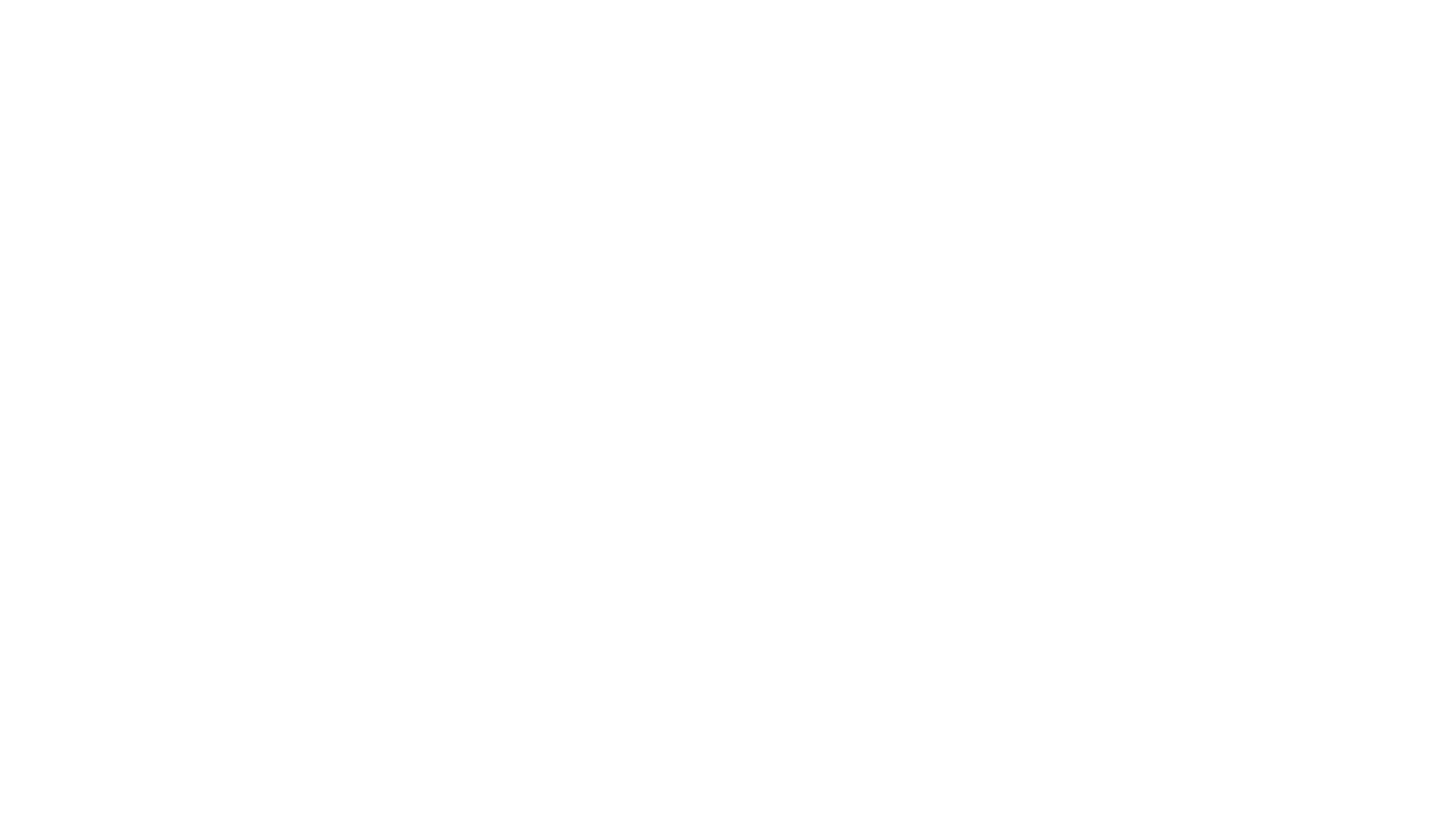 Pain management In pediatric patients-the basics
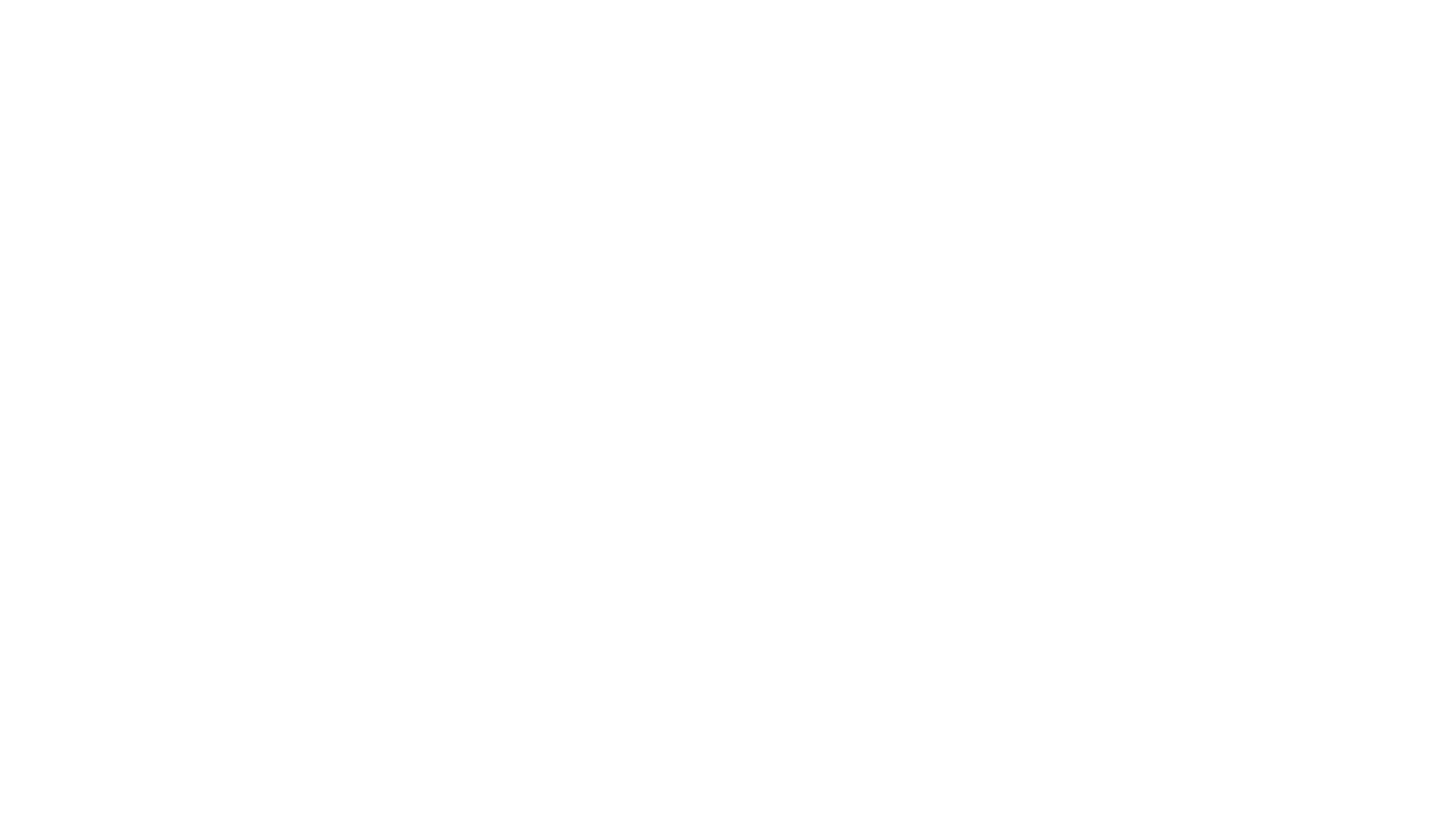 Pediatric pain management medication interventions
Advanced level pain medications
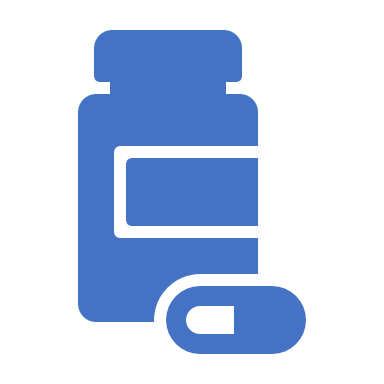 If hypotensive prefer Fentanyl or Ketamine
Pediatric dose of Fentanyl:  1 mcg/kg IV/IO/IM or 2 mcg/kg IN (may use 50 mcg IN for 2-8 yo and 100 mcg IN for 9+ yo) or nebulized 4 mcg/kg via standard nebulizer (max of 300 mcg/dose). May repeat every 5 minutes as needed for pain control. 
Pediatric dose of Morphine:  0.1 mg/kg IV/IO/IM; up to 10 mg per dose. May repeat every 5-10 minutes as needed for pain (if no effect, may double dose to a maximum 0.2 mg/kg per dose).
Pediatric dose of Dilaudid:  0.015 mg/kg IV/IO – may repeat every 15 minutes (see Dilaudid Dosing Chart)
Withhold Morphine or Dilaudid if SBP less than 80 mmHg for children or if poor perfusion is present
Dilaudid dosing chart
Dilaudid dosing chart (con’t)
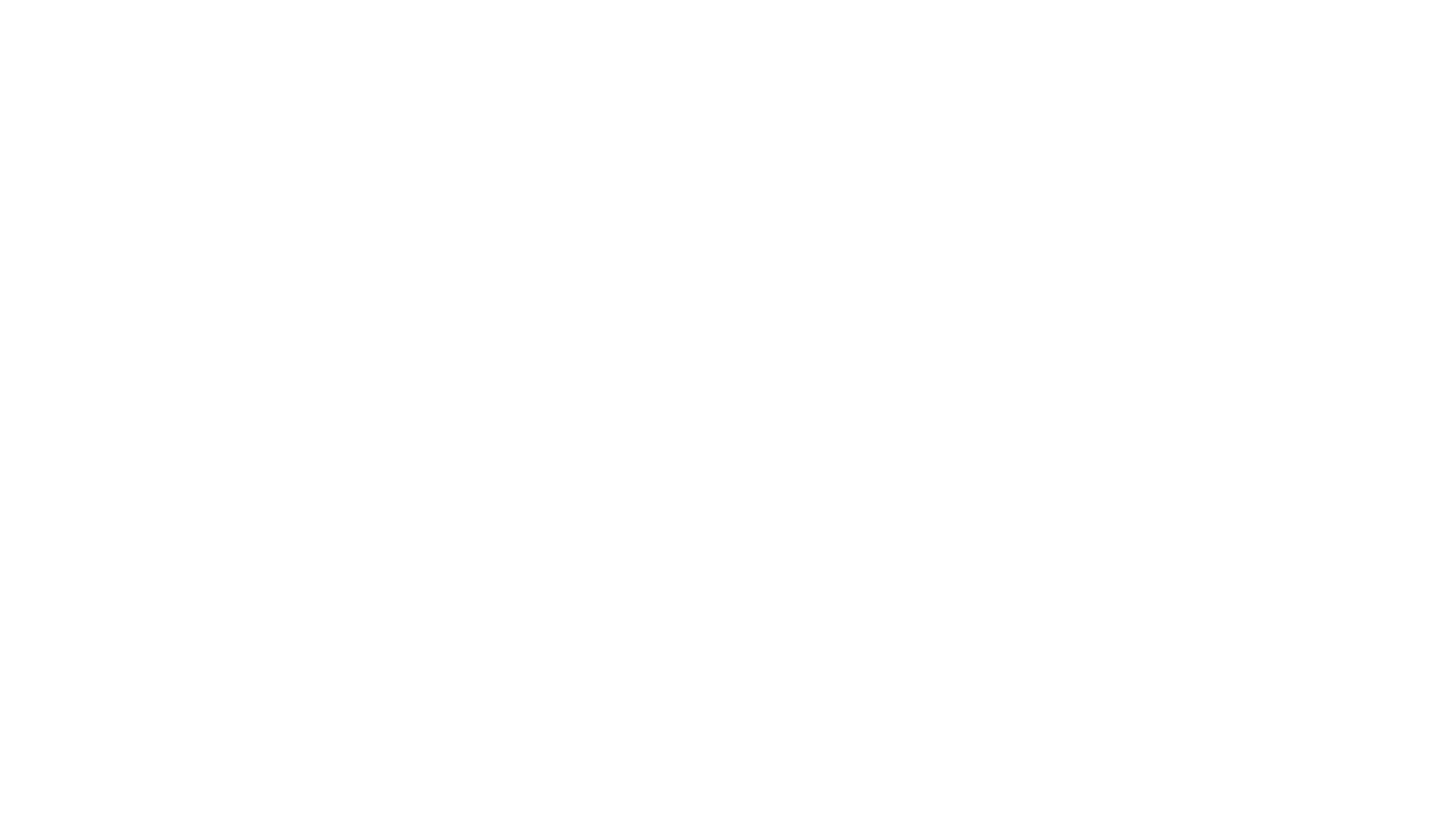 Children with special health care needs
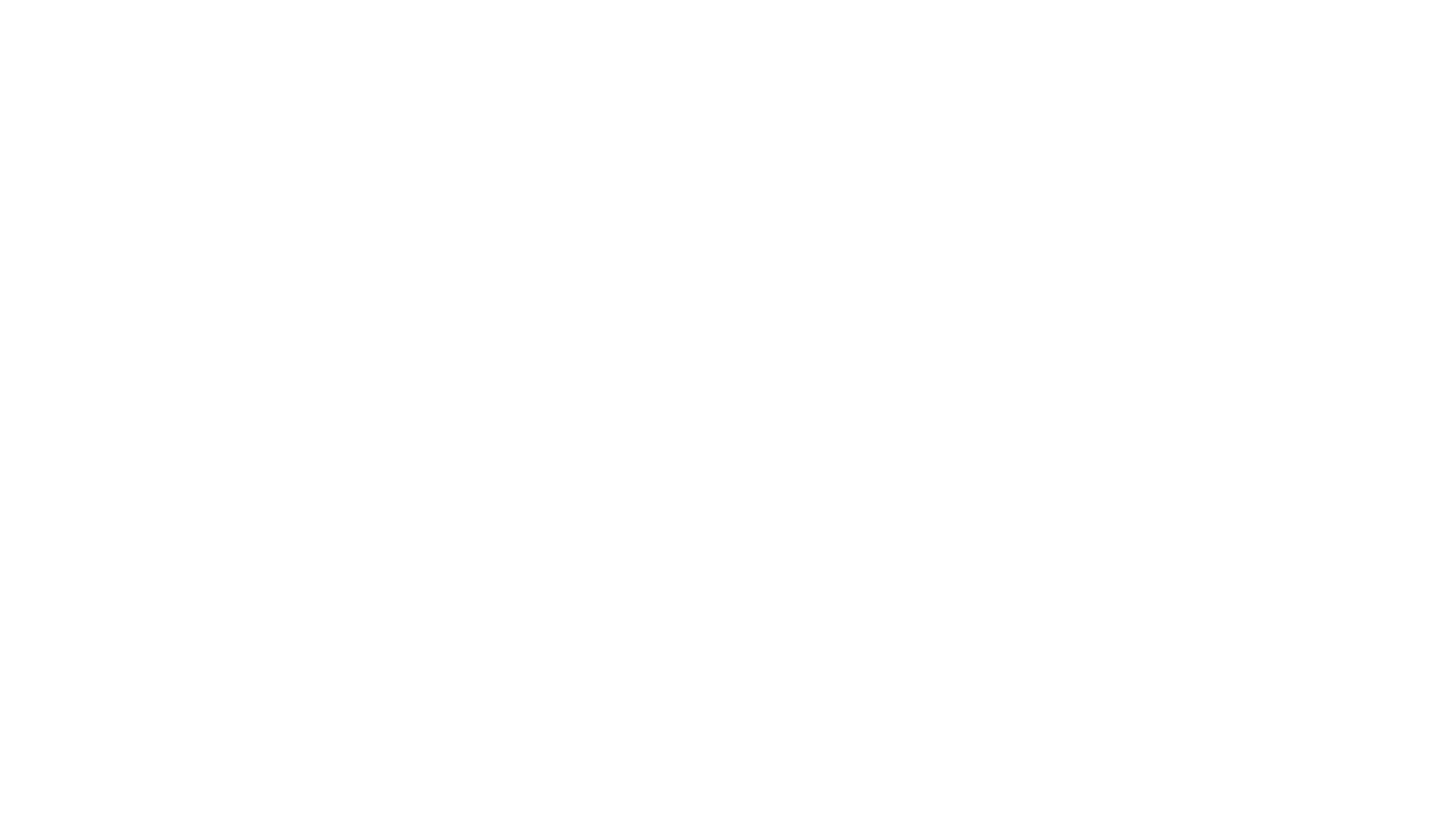 Transporting pediatric patients
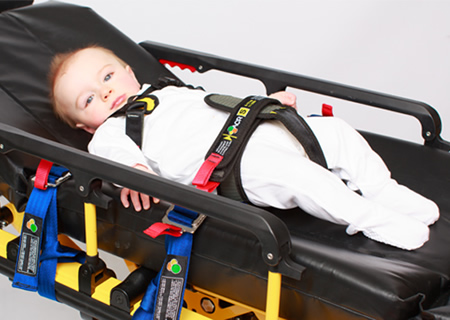 Transporting pediatric patients
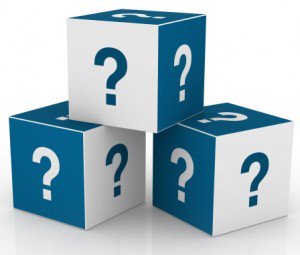 Questions???
This Photo by Unknown Author is licensed under CC BY-NC
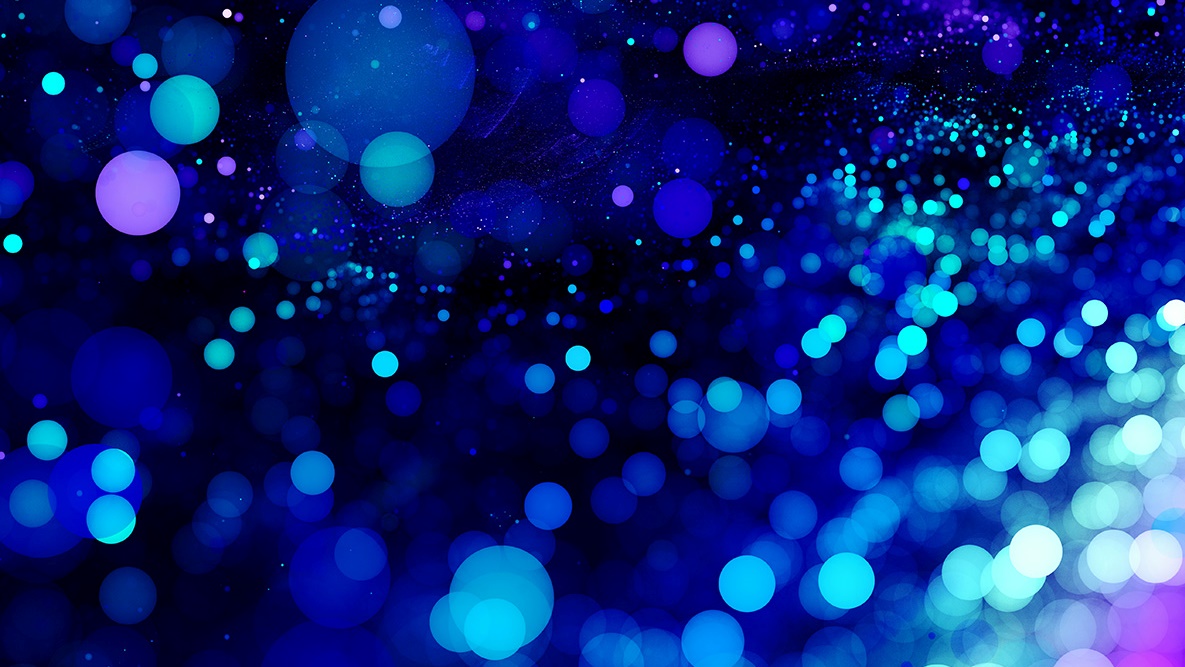 Thank You!